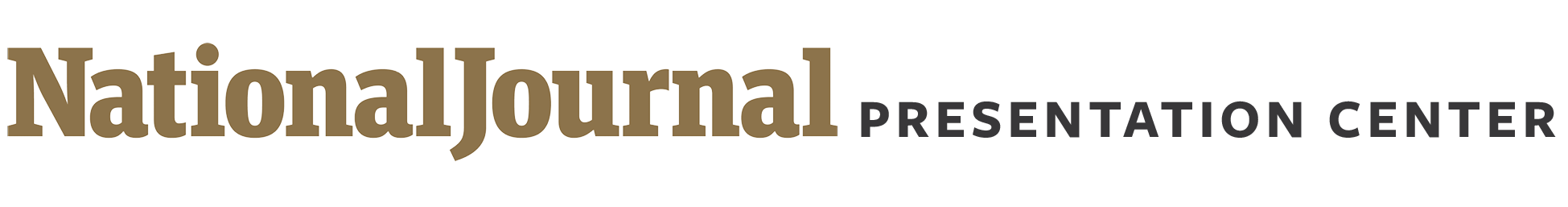 Charlie Cook’s 2018 look ahead: House, Senate, and governor races
Cook Political Report Ratings Prepared For
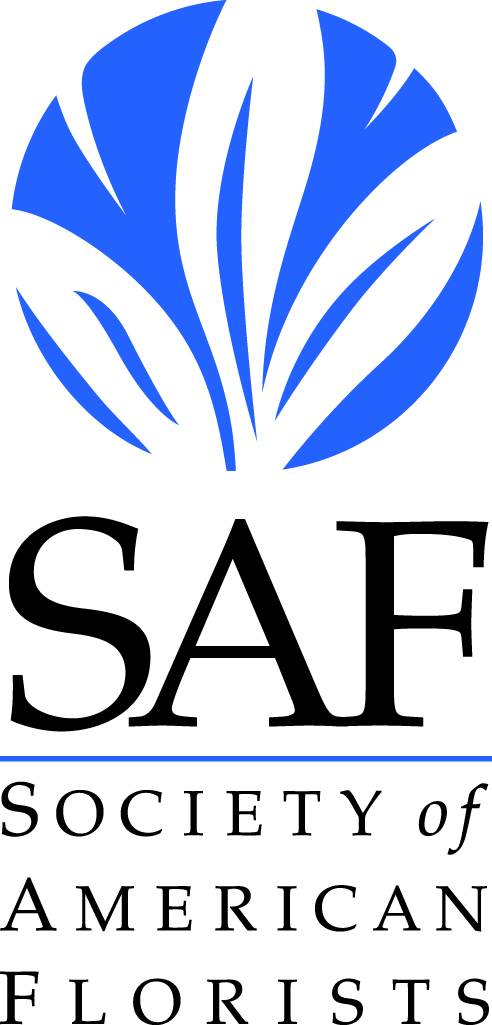 Updated October 18, 2018

Producer
National Journal Presentation Center
1
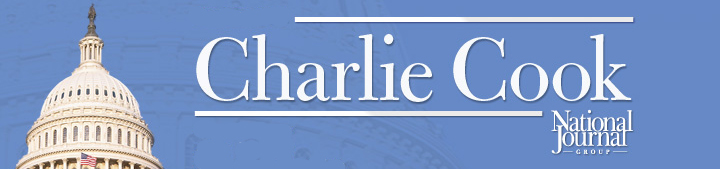 Roadmap
House

Senate

Governors
2
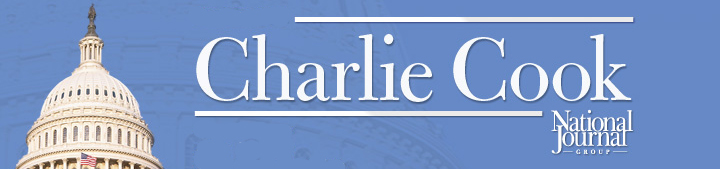 Current House and Senate divisions
House of Representatives
Senate
50 votes for majority
215 votes needed to pass*
60 votes for supermajority
*With seven vacancies and if all sitting members vote
Sources: House and Senate Clerks
Slide last updated on: October 4, 2018
3
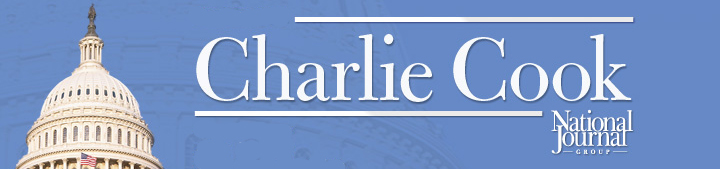 How big of a swing? Control of the House will depend on whether Democrats can win most “Toss Up” races
Cook Political Report ratings
ALL 2018 HOUSE RACES
Solid to Lean R (196)
Toss Ups (31)
Lean to Solid D (208)
218 majority line
Source: Cook Political Report.
Slide last updated on: October 18, 2018
4
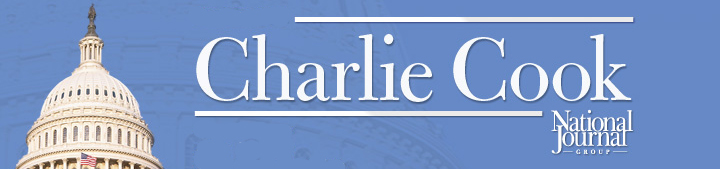 House Republicans are defending 95 competitive seats to only 13 competitive Democratic seats
(1 Dem, 30 GOP)
MN-1 	Walz*
CA-10 	Denham
CA-25 	Knight
CA-39	Royce*
CA-45 	Walters
CA-48 	Rohrabacher
FL-26 	Curbelo
FL-27	Ros-Lehtinen*
IA-3 	Young
IL-12 	Bost
IL-14	Hultgren
KS-2 	Jenkins*
KY-6 	Barr
ME-2 	Poliquin
MI-8	Bishop
NC-9	Pittenger*
NC-13 	Budd
NJ-3 	MacArthur
NJ-7 	Lance
NM-2	Pearce*
NY-19 	Faso
NY-22 	Tenney
OH-1	Chabot
OH-12	Balderson
PA-1	Fitzpatrick
TX-7 	Culberson
TX-32 	Sessions
UT-4 	Love
VA-2 	Taylor
VA-7 	Brat
WA-8 	Reichert*
Cook Political Report ratings
COMPETITIVE 2018 HOUSE RACES
(1 Dem, 25 GOP)
(1 Dem, 24 GOP)
Democrat-held seat   
Republican-held seat
PA-14	OPEN (Lamb)
AK-AL	Young
AZ-6	Schweikert
CA-4 	McClintock
CA-21 	Valadao
CO-3	Tipton
FL-6 	DeSantis*
FL-18 	Mast
FL-25	Diaz-Balart
IA-04	King
IN-2 	Walorski
MI-1	Bergman
MI-3	Amash
MI-6 	Upton
MI-7 	Walberg
NC-8	Hudson
NY-1 	Zeldin
NY-2 	King
NY-21	Stefanik
OH-10	Turner
OH-14	Joyce
TX-2	Poe*
TX-21 	Smith*
TX-22 	Olson
TX-24 	Marchant
WI-6 	Grothman
MN-8 	Nolan*
AR-2 	Hill
CA-50 	Hunter
FL-15	Ross*
FL-16 	Buchanan
GA-6 	Handel
GA-7 	Woodall
IL-13 	Davis
MO-2 	Wagner
MT-AL	Gianforte
NC-2 	Holding
NE-2 	Bacon
NY-11  Donovan
NY-24 	Katko
NY-27 	Collins
PA-10	Perry
PA-16	Kelly
SC-1	Sanford*
TX-23 	Hurd
TX-31	Carter
VA-5	Garrett*
WA-3	Beutler
WA-5 	McMorris Rodgers
WI-1	Ryan*
WV-3	Jenkins*
*Asterisks denote incumbents not seeking reelection, seeking other office, or lost their primary election
(2 Dem, 12 GOP)
NV-3 	Rosen*
NV-4	Kihuen*
AZ-2	McSally*
CA-49	Issa*
CO-6 	Coffman
IA-1 	Blum
IL-6 	Roskam
KS-3 	Yoder
MI-11 	Trott*
MN-2 	Lewis
MN-3 	Paulsen
NJ-11 	Frelinghuysen*
PA-7	VACANT-Dent
VA-10 	Comstock
(8 Dem, 4 GOP)
AZ-1	O’Halleran
CA-7 	Bera
CA-16 	Costa
FL-7 	Murphy
MN-7 	Peterson
NH-1	Shea-Porter*
NJ-5	Gottheimer
PA-8	Cartwright
PA-17	Rothfus/Lamb
NJ-2	LoBiondo*
PA-5	VACANT-Meehan
PA-6	Costello*
Likely Democrat
Lean Democrat
Toss Up
Lean Republican
Likely Republican
Source: Cook Political Report.
Slide last updated on: October 18, 2018
5
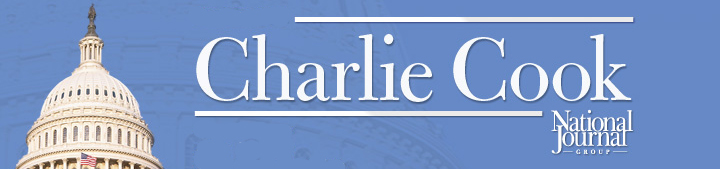 Roadmap
House

Senate

Governors
6
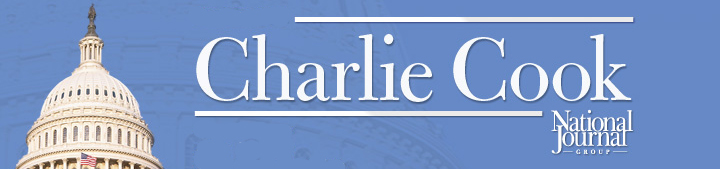 Control of the Senate will depend on the nine “Toss Up” seats
Cook Political Report ratings
ALL 2018 SENATE RACES
Democrat held seat   
Republican held seat
*Asterisks denote incumbents not seeking reelection
Hyde-Smith (MS)
Feinstein (CA)
Murphy (CT)
Carper (DE)
Hirono (HI)
Warren (MA) 
Cardin (MD)
King (ME)(I)
Klobuchar (MN)
Heinrich (NM)
Gillibrand (NY)
Whitehouse (RI)
Kaine (VA) 
Sanders (VT)(I)
Cantwell (WA)
Stabenow (MI)
Brown (OH)
Casey (PA)
Baldwin (WI)
Smith (MN)
Menendez (NJ)
Manchin (WV)
Nelson (FL)
Donnelly (IN)
McCaskill (MO)
Tester (MT)
Heitkamp (ND)
Flake (AZ)*
Heller (NV)
Corker (TN)*
Cruz (TX)
Wicker (MS)
Fischer (NE)
Hatch (UT)*
Barrasso (WY)
Source: The Cook Political Report, 2018.
Slide last updated on October 4, 2018
7
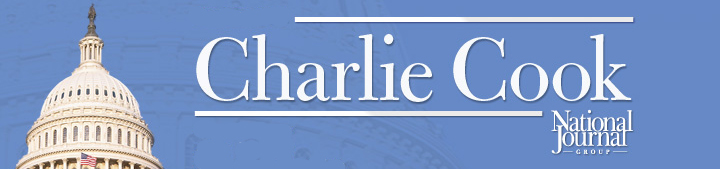 26 seats up for election in 2018 are held by Democrats and Independents out of a total of 35
States with U.S. Senate seats up for election
■ Democratic-held seat    ■ Republican held seat    ■ Independent held seat
WA
ME
MT
ND
OR
MN
ID
SD
NY
WI
VT
WY
MI
MA
PA
IA
NE
NV
OH
RI
UT
IL
IN
WV
CO
CT
CA
VA
KS
MO
KY
NJ
NC
TN
AZ
OK
DE
AR
NM
SC
MD
MS
GA
AL
LA
TX
DC
AK
FL
HI
Sources: Charlie Cook, “Will History Hold in 2018 Midterms?” The Cook Political Report, January 9, 2017, National Journal Research, 2017.
Slide last updated on September 11, 2018
8
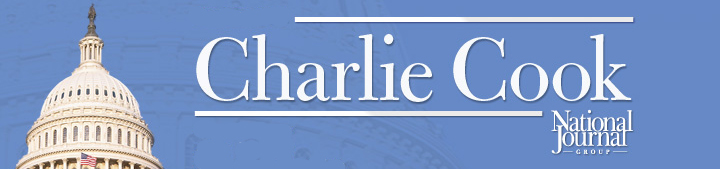 Retirements from the Senate open seats to costly primaries and potentially contentious general elections
Senators retiring and not seeking reelection in 2018
Cochran announced his resignation effective April 1, due to health concerns
Gov. Phil Bryant (R) appointed Ag Commissioner Cindy Hyde-Smith, a former Democrat, to fill the seat until a Nov. 2018 special election
She will be challenged by hard-right State Senator Chris McDaniel (R)
Mike Espy (D), a former US secretary of agriculture, intends to run
Both Mississippi Senate seats will be on the ballot in November
Corker is chairman of the Foreign Relations Committee and a frequent critic of Trump
Rep. Marsha Blackburn (R-TN) is the Republican frontrunner to replace him
Former TN governor Phil Bredesen (D) also announced his candidacy
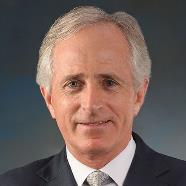 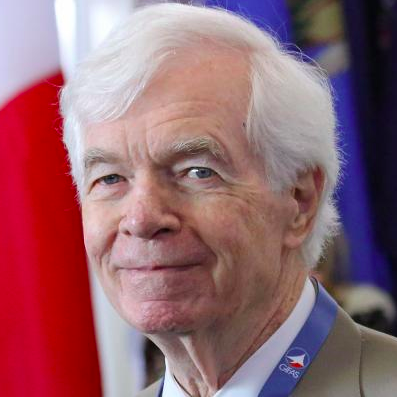 Bob Corker
(R-TN)
Thad Cochran
(R-MS)
Flake decided not to run in light of low polling numbers against primary challengers
Competitive Republican primary between US Rep. Martha McSally, State Rep. Kelli Ward and former sheriff Joe Arpaio
Rep. Kyrsten Sinema (D-AZ09) is considered the Democratic frontrunner
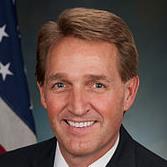 Jeff Flake
(R-AZ)
Franken resigned on January 2nd amid a sexual harassment scandal
He was replaced by Tina Smith (D) who will run in November to finish his term
Both Minnesota Senate seats will be on the ballot in November
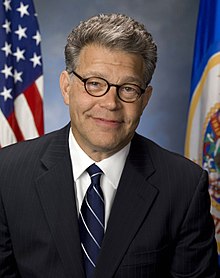 Hatch announced his retirement after initially deciding to run for an eighth term
Former MA governor and presidential candidate Mitt Romney announced he was running for the open seat in mid-February and is expected to win nomination and the seat
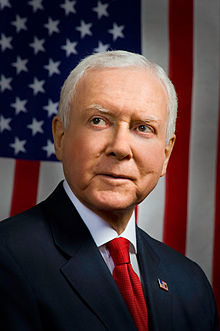 Al Franken
(D-MN)
Orrin Hatch
(R-UT)
Sources: National Journal Research 2017.
Slide last updated on September 11, 2018
9
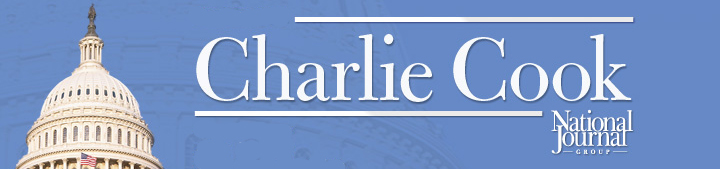 Of the 26 Democratic senators up for re-election, Trump won 10 of their states – and five by double digits
WA
Senators up for re-election in states won by the opposing party’s 2016 presidential candidate
ME
MT
20%
ND
36%
PERCENTS INSIDE THE STATE REPRESENT BY HOW MUCH THE OTHER PARTY’S PRESIDENTIAL CANDIDATE WON IN 2016
OR
MN
Clinton victory             Trump victory      ■ Democratic senator up for re-election      ■ Republican senator up for re-election
WI
0.7%
ID
SD
NY
MI
0.3%
WY
Jon Tester (D) won in 2012 by 4%
PA
0.7%
Heidi Heitkamp (D) won in 2012 by 0.9%
Debbie Stabenow (D) won in 2012 by 21%
IA
NV
2.4%
Tammy Baldwin (D) won in 2012 by 5.6%
NE
OH
8.1%
IN
19%
UT
IL
WV
42%
Joe Donnelly (D) won in 2012 by 5.7%
CO
MO
19%
CA
VA
KS
KY
Dean Heller (R) won in 2012 by 1.2%
NC
TN
AZ
OK
Sherrod Brown (D) won in 2012 by 6.0%
AR
NM
SC
MS
GA
AL
Bob Casey, Jr. (D) won in 2012 by 9.1%
TX
AK
LA
FL
1.2%
Joe Manchin (D) won in 2012 by 14%
Claire McCaskill (D) won in 2012 by 16%
Bill Nelson (D) won in 2012 by 13%
HI
Sources: National Journal Research, 2017.
Slide last updated on September 11, 2018
10
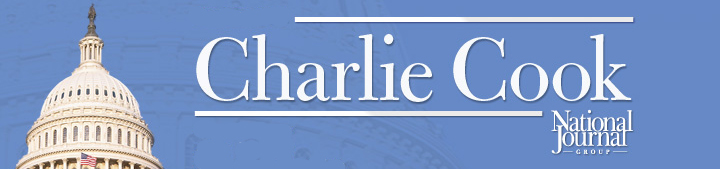 2018 Senate races by 2016 presidential performance
Senate seats in play, by election year
Source: “2016 Senate election results,” Politico, December 13, 2016.
Slide last updated on September 11, 2018
11
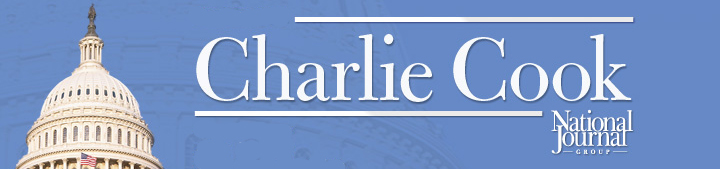 Democrats, Republicans will take turns playing defense in upcoming elections
Senate seats in play, by election year
■ Republican seats     ■ Democrat seats
2018
2020
Source: The Cook Political Report, 2017.
Slide last updated on September 11, 2018
12
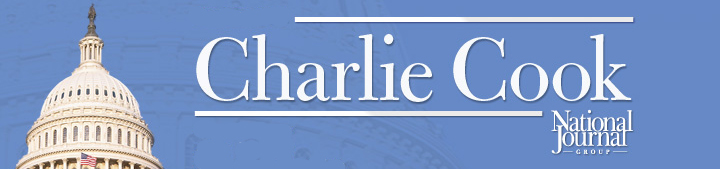 Roadmap
House

Senate

Governors
13
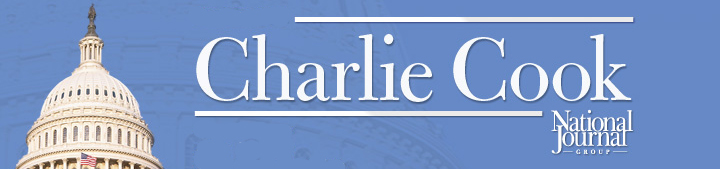 12 governorships currently held by Republicans are considered Toss Ups or worse
Cook Political Report 2018 governor rankings
CA –	Brown*
HI –	Ige
NY –	Cuomo
MN – Dayton*
PA –	Wolf
IL – 	Rauner
CO –	Hickenlooper*
RI –	Raimondo
MI – 	Snyder*
NM –	Martinez*
CT – 	Malloy*
OR –	Brown
FL – 	Scott*
GA – Deal*
IA – 	Reynolds
KS –	Colyer**
ME –	LePage*
NV – 	Sandoval*
OH –	Kasich*
SD –	Daugaard*
WI – Walker
AK –	Walker (I)
OK –	Fallin*
AZ –	Ducey
MD –	Hogan
NH –	Sununu
SC – McMaster
TN –	Haslam*
AL –	Ivey
AR –	Hutchinson
ID –	Otter*
MA –	Baker
NE –	Ricketts
TX –	Abbott
WY –	Mead*
VT – 	Scott
*Retiring or term-limited
**Jeff Colyer lost the Kansas gubernatorial primary to Kris Kobach
Source: Cook Political Report.
Slide last updated on: October 17, 2018
14
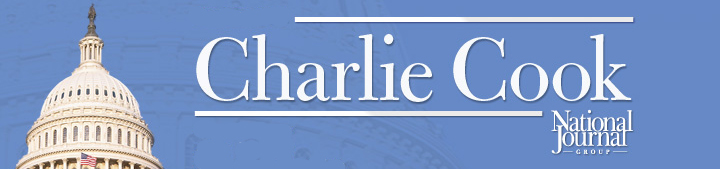 In 2018, Republicans must defend 13 governorships without an incumbent, as opposed to only 4 for Democrats
2018 gubernatorial races by incumbent and status
■ Dem. incumbent (5)		■ Dem. open* (4)   	■ Ind. incumbent (1)  	
■ GOP incumbent (13)		■ GOP open* (13)	■ No election (14)
WA
ME
MT
VT
ND
MN
OR
NH
ID
WI
SD
NY
MI
WY
MA
PA
IA
NE
RI
NV
OH
IN
UT
IL
CT
CO
WV
VA
CA
KS
MO
NJ
KY
NC
DE
TN
OK
AZ
AR
SC
NM
MD
GA
AL
MS
LA
TX
AK
FL
HI
*“Open seats” are governorships where incumbent governors are term-limited, they have announced that they are not running for re-election, or lost their primary (Colyer)
Sources: Cook Political Report, 2018.
Slide last updated on: August 15, 2018
15
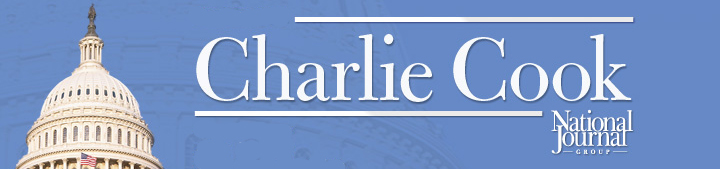 Breakdown of all current governors
Governors, by party
AS OF SEPTEMBER 28, 2018
■ Republican     ■ Democrat     ■ Independent
Sources: Cook Political Report, 2017.
Slide last updated on: June 19, 2018
16